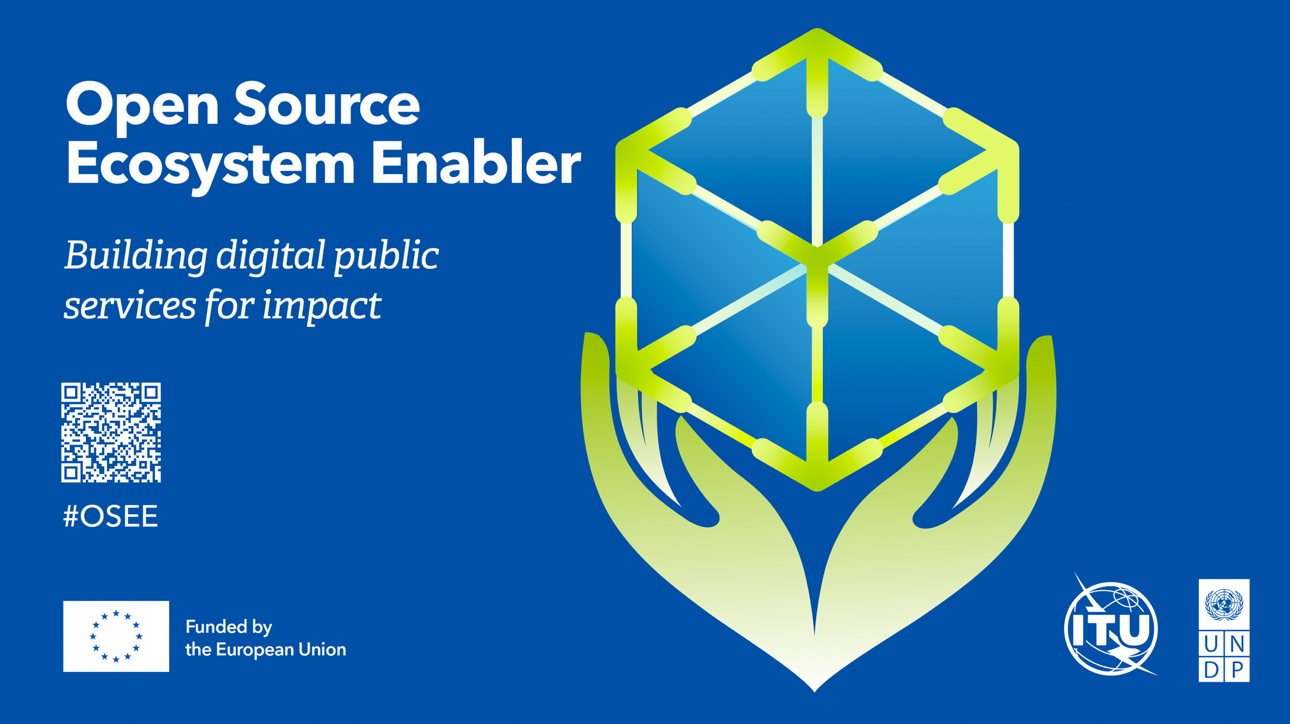 Open Source Innovations for 
Digital Public Goods and Infrastructures
David Manset
Senior Coordinator
International Telecommunication Union (ITU)
In 2015, the United Nations created 17 GOALS for 2030to move towardpeace and prosperity for people and the planet
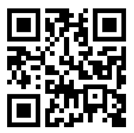 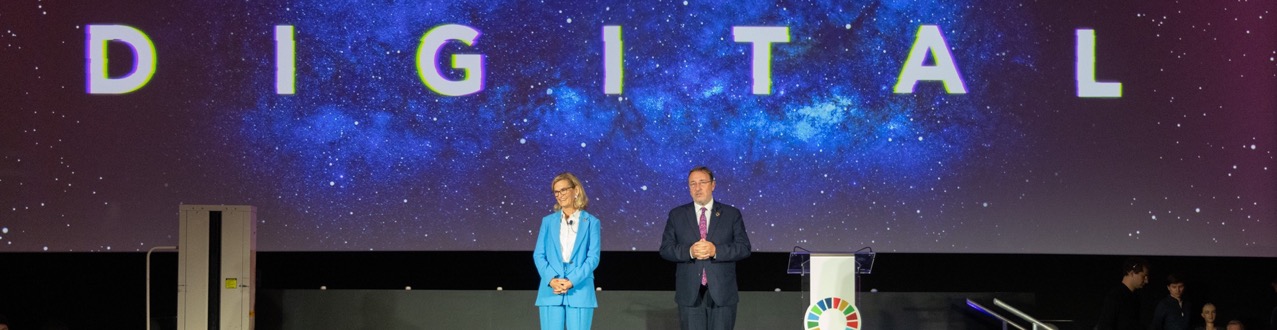 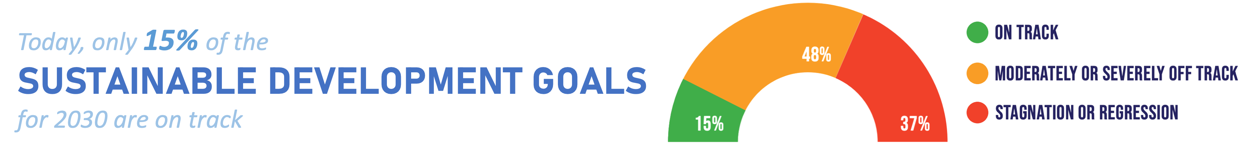 activities directly benefit 70% of the SDG targets
[Speaker Notes: Created in 2015, the 17 UN Sustainable Development Goals (SDGs) and associated targets were set for implementation by 2030. We are however getting late. Today only 15% of them are on track. Having said that, the UN system and ecosystem have acknowledged the fact that digital directly benefits 70% of them and should be further leveraged in the near future.l]
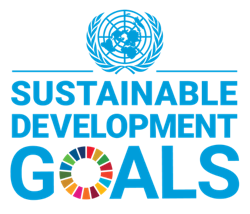 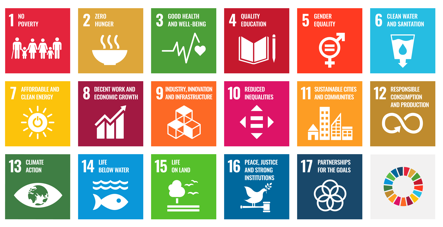 Digital Public Goods (DPGs)
Defined in the UN Secretary General’s roadmap on digital cooperation

DPGs are open-source software, open data, open AI models, open standards, and open content 

that adhere to privacy and other applicable laws and best practices, do no harm by design, and help attain the SDGs
Digital Public Goods (DPGs)
Digital Public Infrastructures (DPIs)
Open Source
Need to understand, develop and scale DPGs and DPIs ecosystems

Thought leadership

Capacity building

Sustainable support
OSPO*
OSPO
OSPO
OSPO
OSPO
OSPO
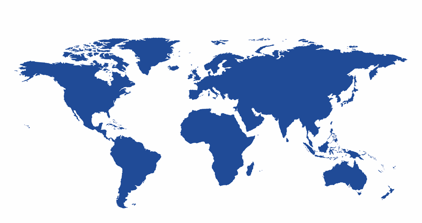 *OSPOs are used in about 30% of Fortune 100 companies
[Speaker Notes: "Today, we therefore stand at the intersection of the UN SDGs, and witness a massive push worldwide toward Digital Public Goods (DPGs), and Digital Public Infrastructure (DPIs) as the cornerstones of an inclusive, sustainable future. To fully realize these ambitions, we must embrace, teach, scale and support open source technologies, which ensure underlying and much awaited transparency, accessibility, and scalabilityqualities]
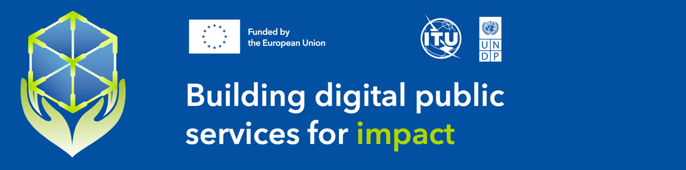 Open Source Ecosystem Enabler(#OSEE)
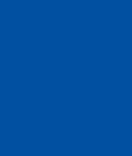 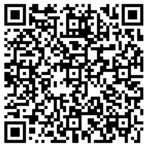 OBJECTIVETo enhance the capacity of local, regional public and private actors to adopt open-source for digital government services
European Commission funding
Implemented by ITU & UNDP
NDICI Global Gateway Programme
3.5 year plan, started 2023-09-01
Global coordination
2 pilot countries
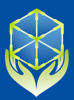 OUTCOMESImproved knowledge, coordinated actions, and strengthened local public and private actors’ capacities to support the adoption and creation of open-source for digital public services
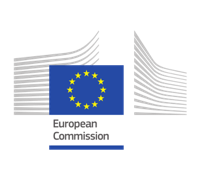 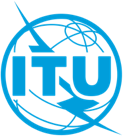 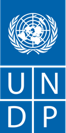 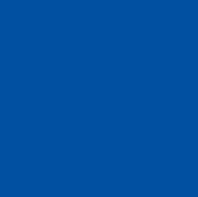 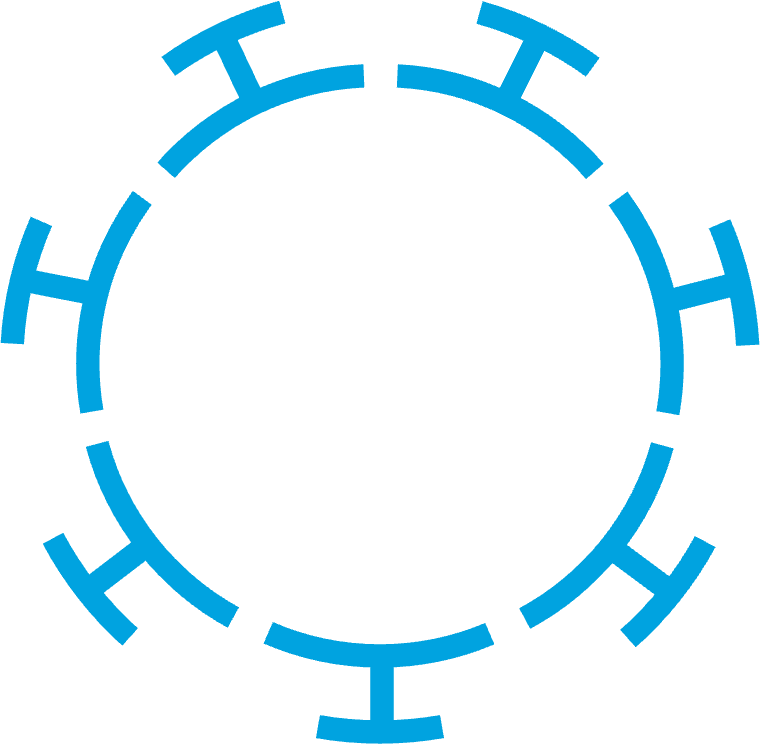 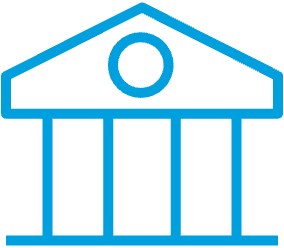 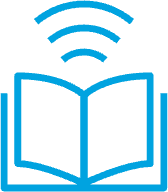 OSEE Framework
2 National OSPOs
Knowledge Base
[Speaker Notes: Open, free and secure digital future…
          Improved and innovative public services
Accelerate digital growth…
          Transformative DPG solutions
Inclusive Digital Public Infrastructures (DPI)
Scaling technical assistance
Deeper capacity building]
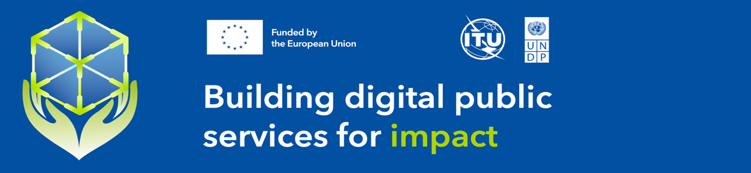 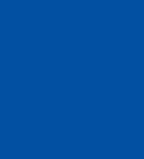 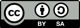 OSEE Education, Training and Support Framework
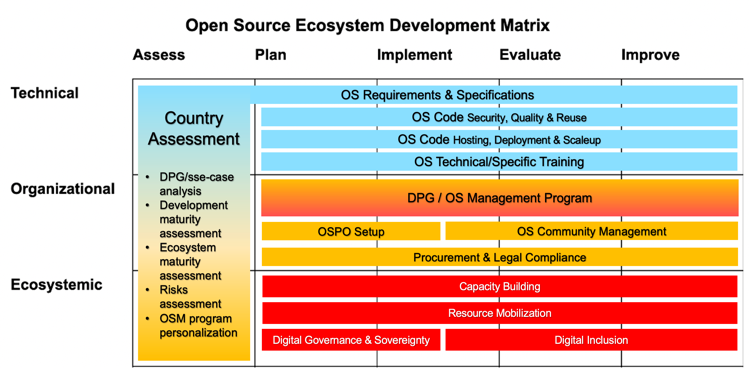 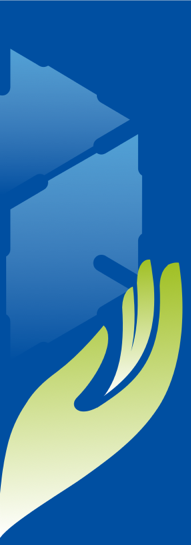 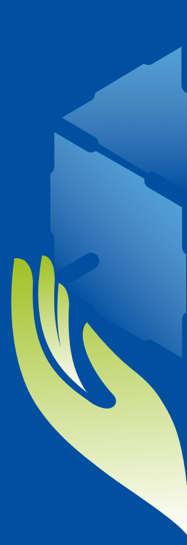 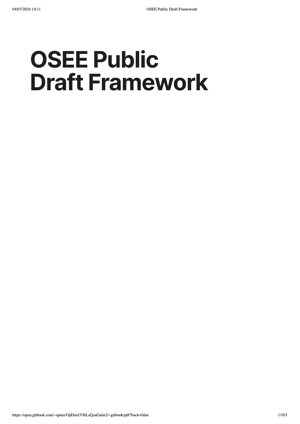 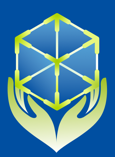 OSEE Framework will be custom-tailored to selected countries
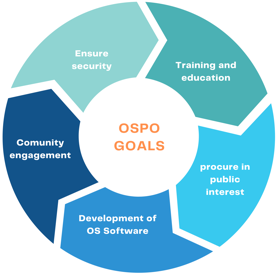 Role of OSPOs in OSEE
Manages open-source software strategy within organisations or entities.
Sets policies for using, developing, and contributing to open-source projects.
Facilitates collaboration between teams, partners, and the broader open-source community.
Provides guidance on aspects of open-source software.
Promotes transparency, innovation, and community-driven development.
Develops internal standards and best practices for open-source technology.
Coordinates open-source initiatives to align with organizational goals.
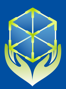 Physically placed in-country, within a hosting institution

Staffed with local staff, plus supported by local host institution, consultants, UNDP and ITU

Operational for 2 years, with plans to ensure future sustainability

Overseen by a local project leader, with coordination & project management globally from ITU and UNDP
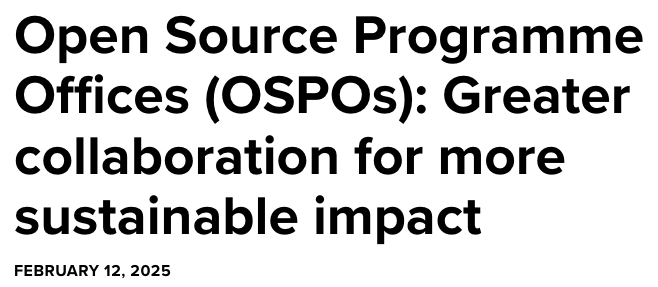 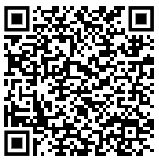 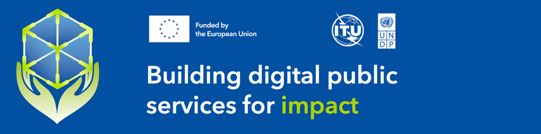 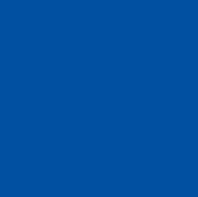 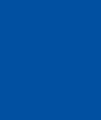 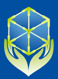 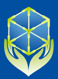 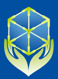 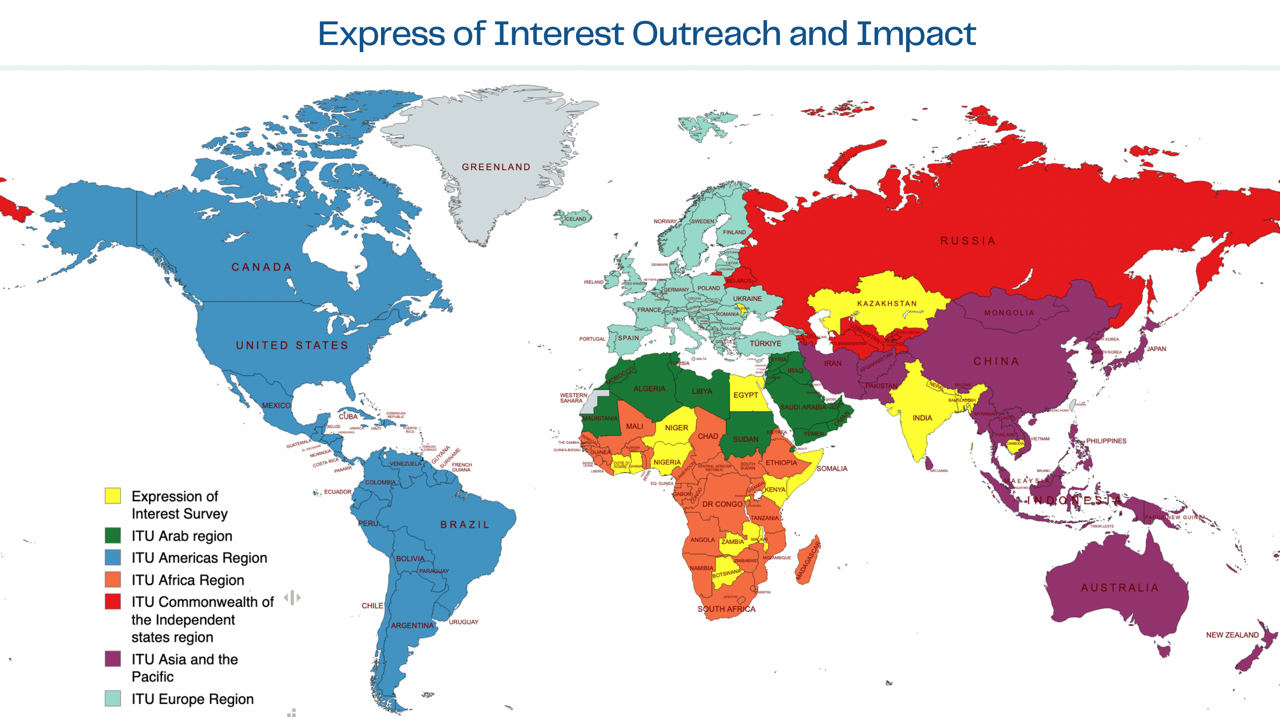 25 applications from 21 countries
21 countries
Potential impact: >2.2 B ppl
≤28% of world population
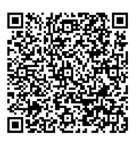 Africa and Europe: Ivory Coast (1), Niger (1), Nigeria (1), Kenya (1), Malawi (1), Ghana (4), Bhutan (1), Somalia (1), Gambia (1), Zambia (1), Botswana (1), Rwanda (1), Egypt (1), Kazakhstan (1), Moldova (1)
Asia and Pacific: India (2), Bangladesh (1), Nepal (1), Cambodia (1), Samoa (1)
Americas: Trinidad and Tobago (1)
STARS
sweet spot
Country Analysis & Selection (BCG Matrix)
network phase 1
network phase 2
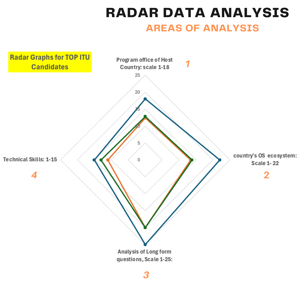 Leave no one behind….
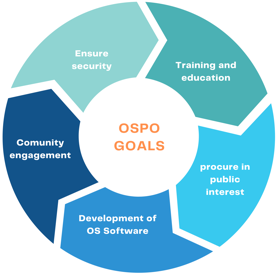 Country Selection Process Outcome
2 pilot OSPOs
Trinidad & Tobago
Kenya

Affiliate OSPOs (as of 01/25)
Cambodia
Kazakhstan
Malawi
Ghana
Nepal
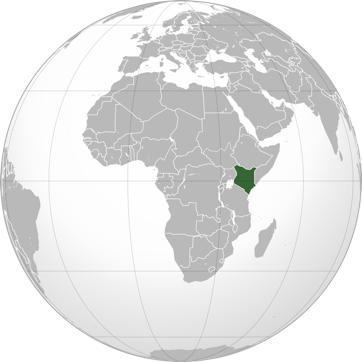 Physically placed in-country, within a hosting institution

Staffed with local staff, plus supported by local host institution, consultants, UNDP and ITU

Operational for 2 years, with plans to ensure future sustainability

Overseen by a local project leader, with coordination & project management globally from ITU and UNDP
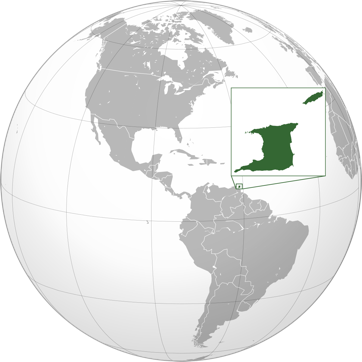 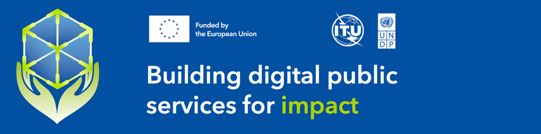 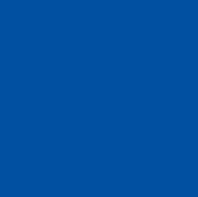 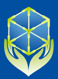 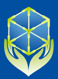 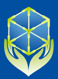 OSEE - Impact
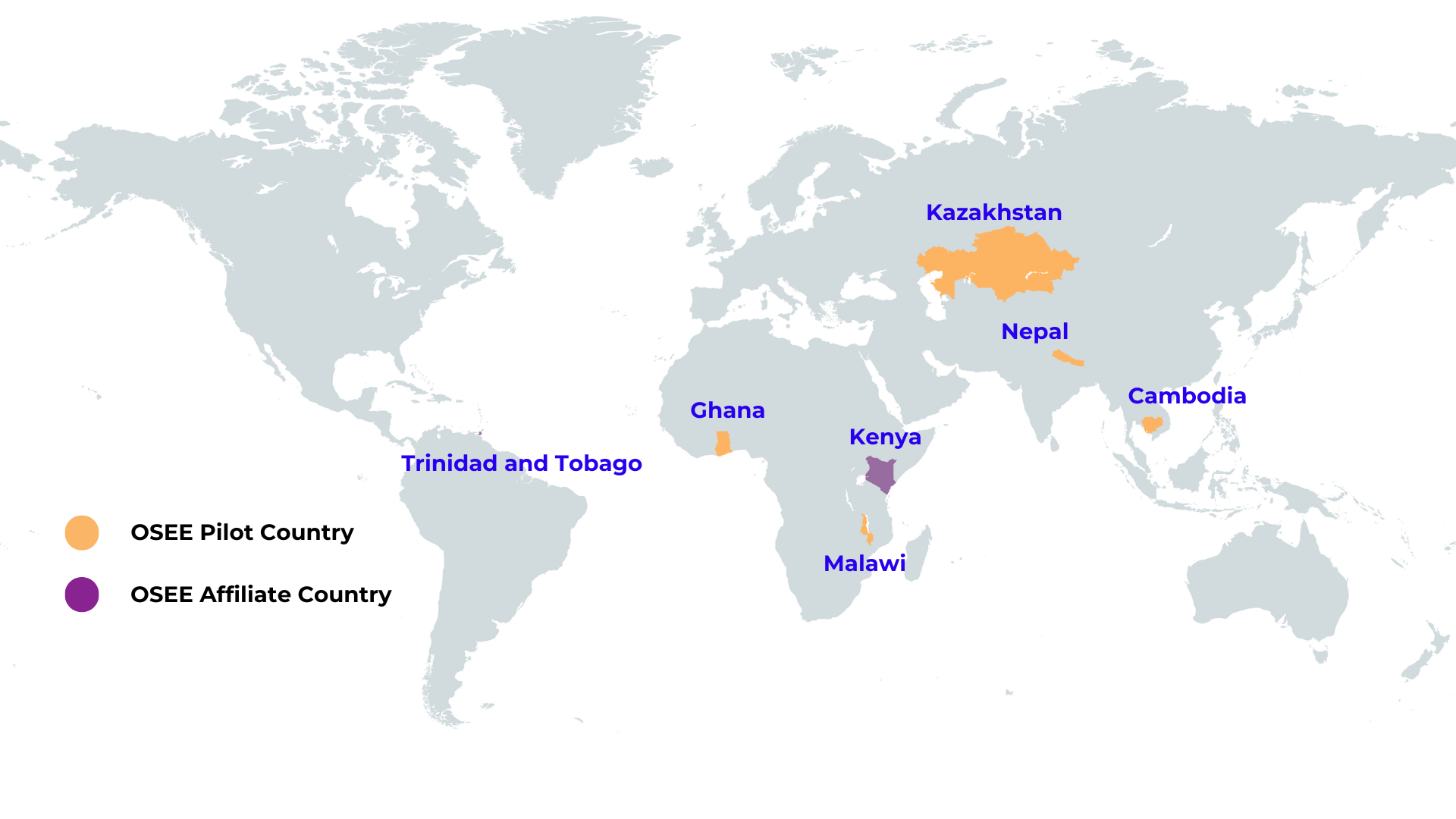 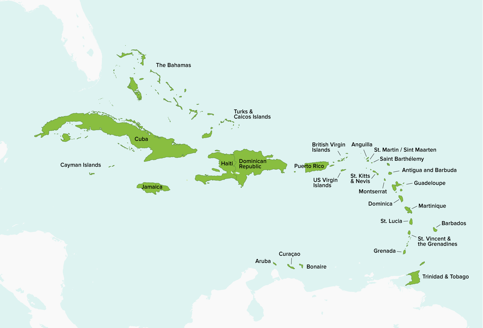 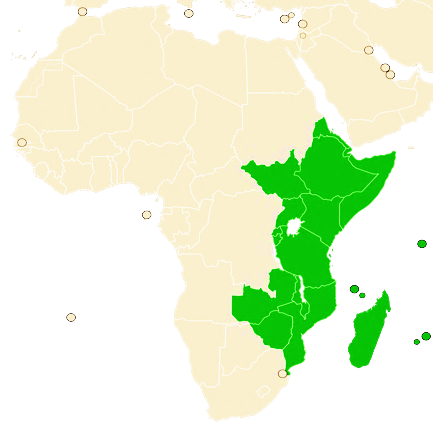 OSEE Affiliate Country
OSEE Pilot Country
First international network of OSPOs
To create and support an international network of OPSOs backboning countries and agencies

To replicate the framework model and facilitate future OPSOs implementations

To gear toward an international governance of OSPOs and strategic agenda

To scale and sustain knowledge and lessons learned from all OSPOs

To share globally, maintain and disseminate in a sustainable manner
OSEE Network of OSPOs and Affiliates
Deploying a UN-backed international network
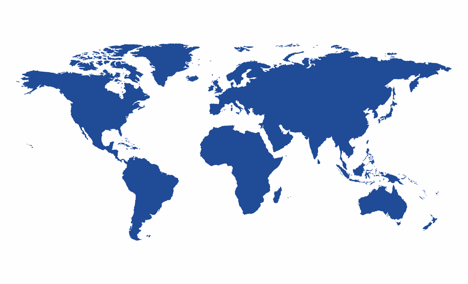 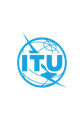 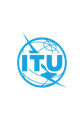 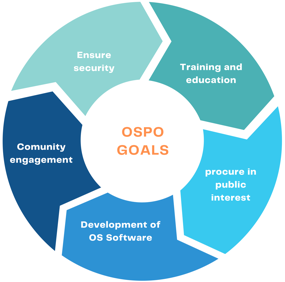 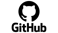 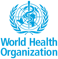 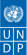 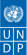 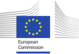 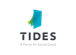 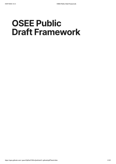 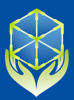 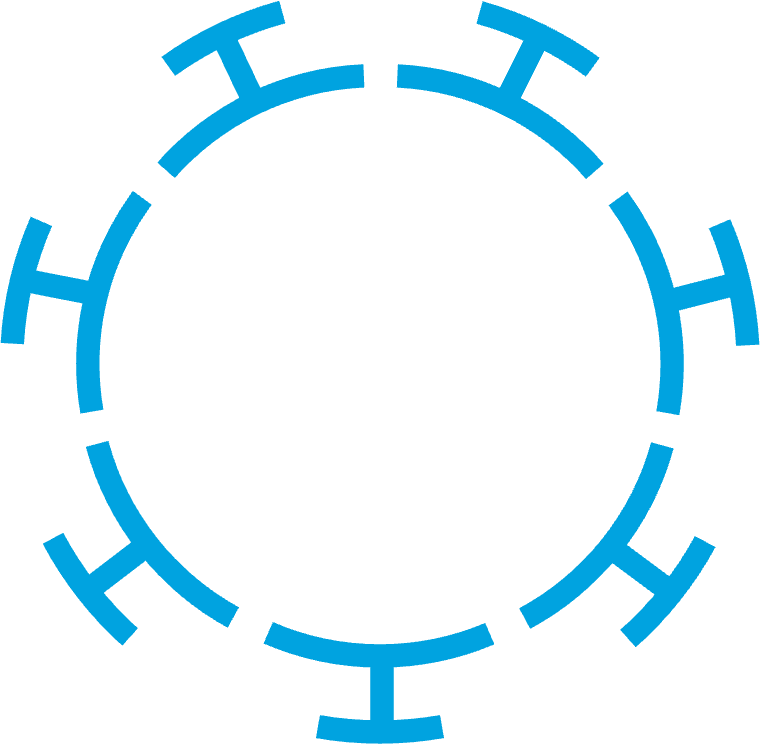 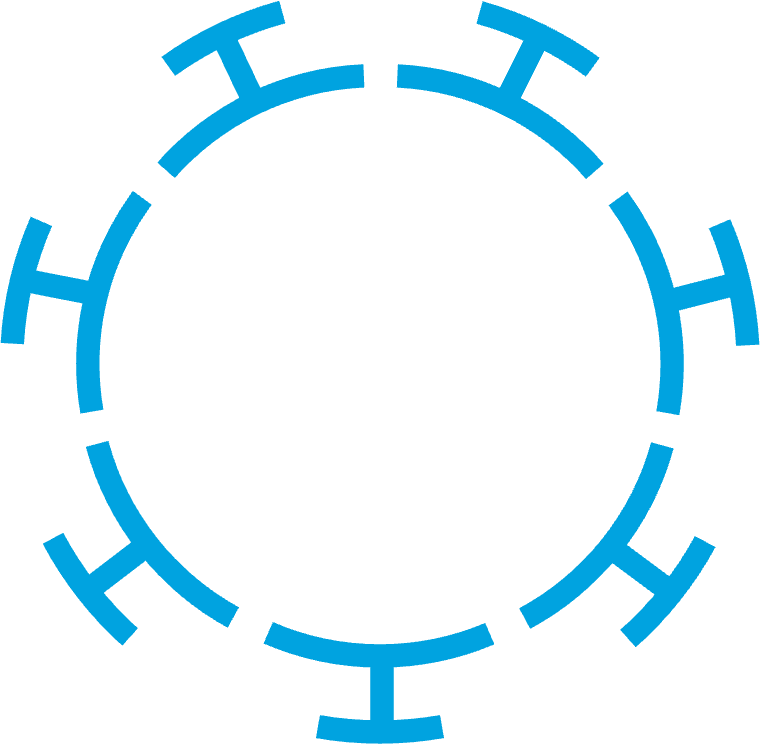 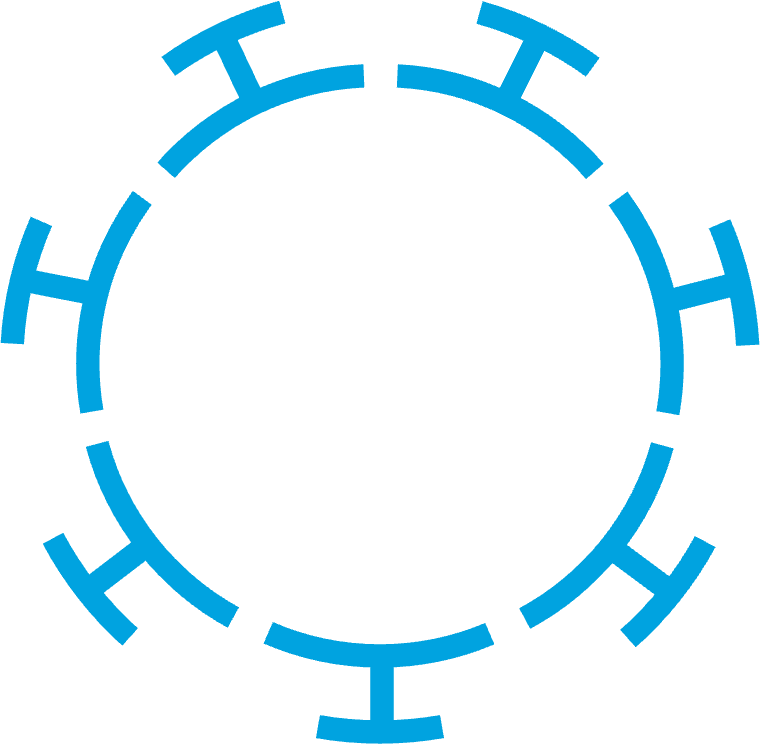 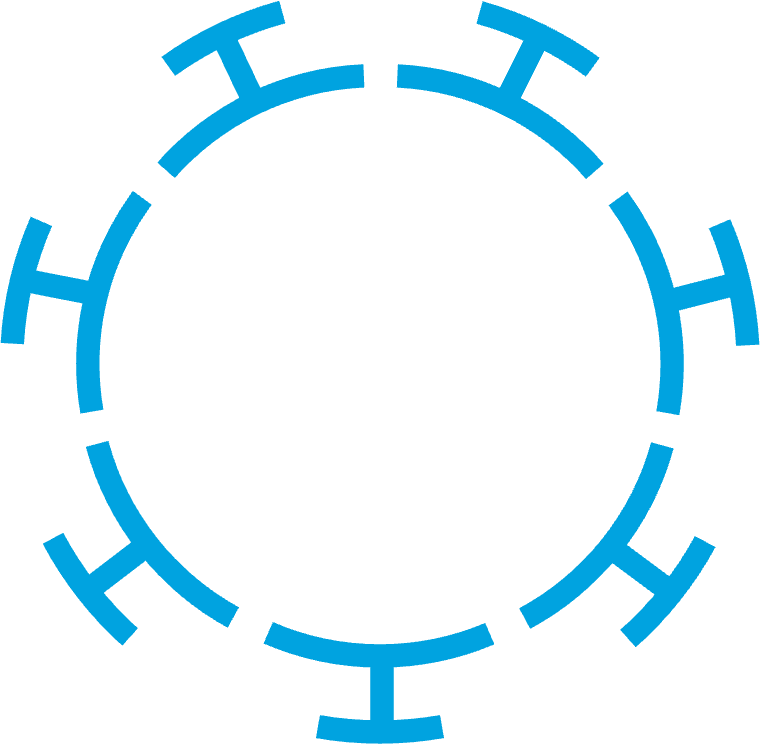 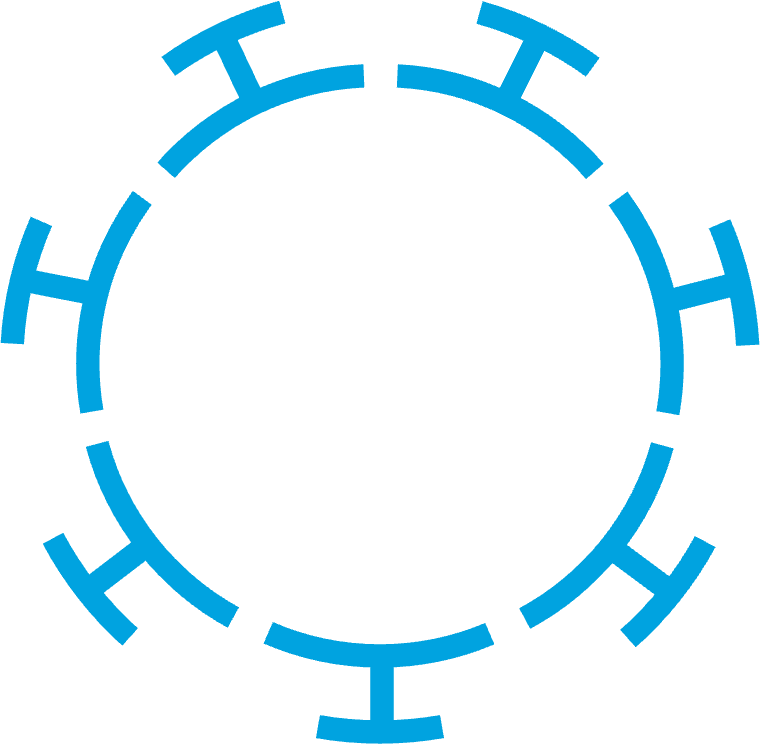 OSPO
2
OSPO
m
OSPO
n
OSPO
1
OSPO
3
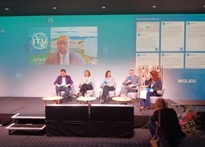 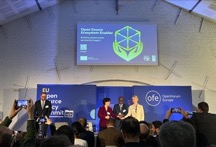 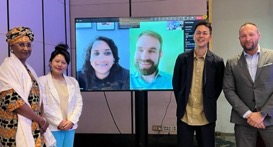 Digital Public Goods Alliance
OFE Policy Summit
NGI Forum
OSEE InitiativePhases and Milestones
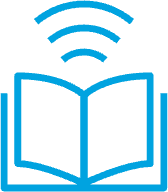 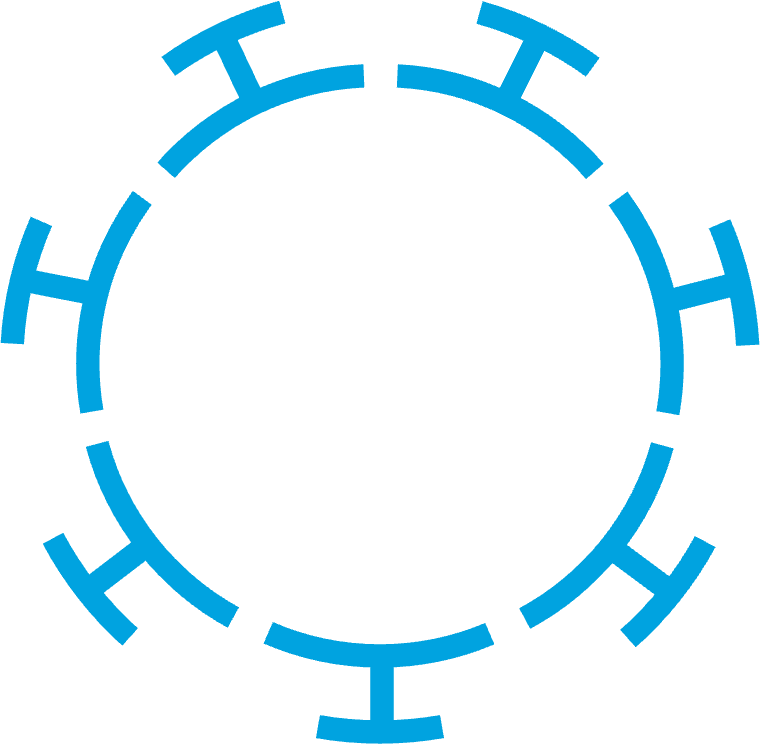 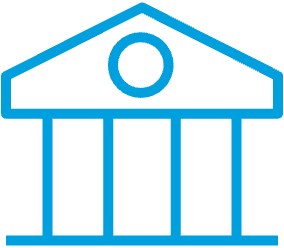 Q3 2025
Q3 2024
Q1 2027
NOW
(Post-project)
Y3
Y2
Y1
LT
Expand and disseminate
Sustainability and resilience
Pilot activities in selected countries
Foundations and framework
Develop and disseminate the OSEE Framework
Pilot activities in 2 target countries and established OSTFs
Establish a global Knowledge Hub and disseminate
Develop and disseminate OSEE Framework and lessons learned
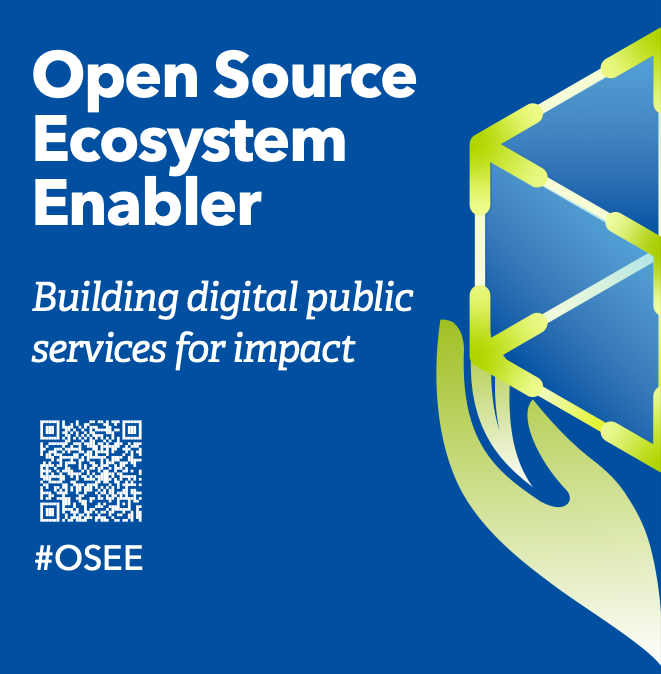 What’s coming up next?
OSEE Work Plan
2024Q4: Selection & preparation of pilot countries, implementation planning
2025Q1: Staffing and launch of OSPOs, production of training materials
2025Q1:  OSPO setup and framework personalization in selected countries 
2025Q2: OSPOs fully functional, in-country work commences for 2 full years of support
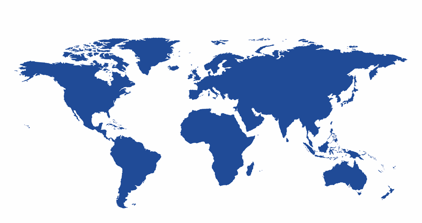 David Manset
International Telecommunication Union (ITU)

Michael Downey
United Nations Development Programme (UNDP)

Obaloluwa Ajiboye
United Nations Development Programme (UNDP)
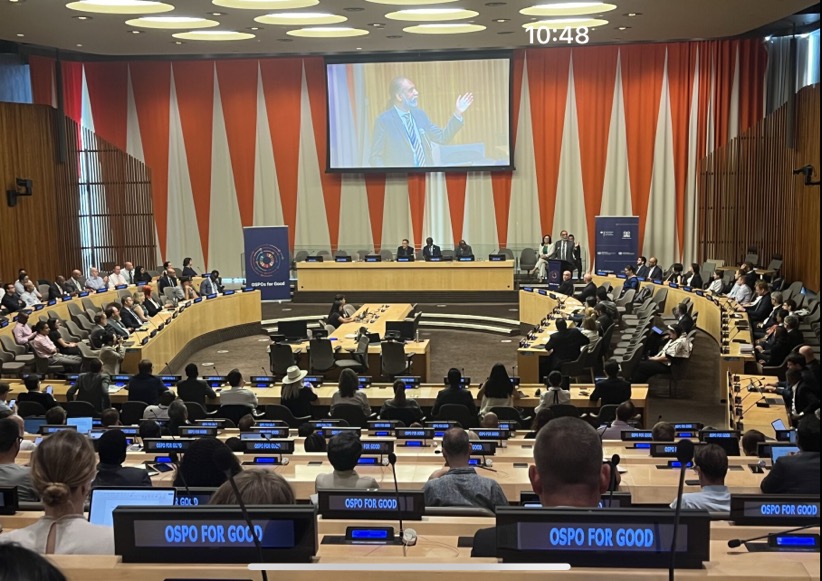 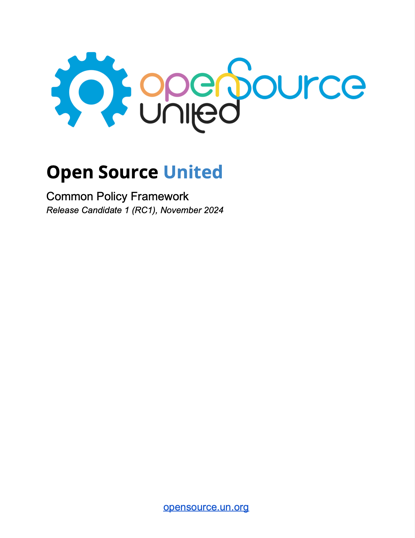 Capacity building
OSPOs are pivotal
Networks of OSPOs
Opensource.un.org (January 2025)
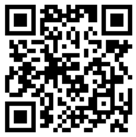 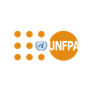 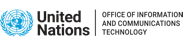 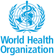 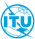 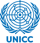 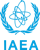 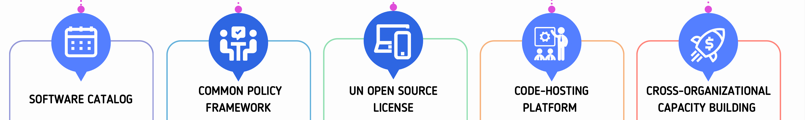 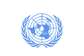 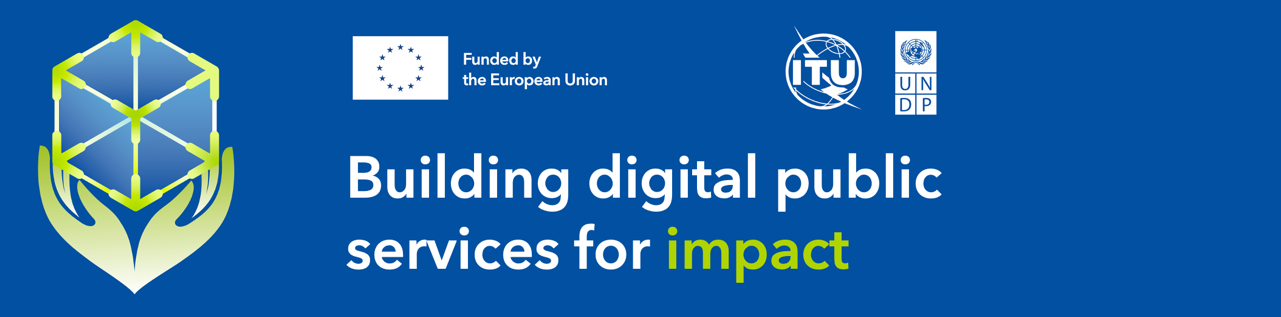 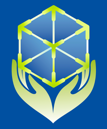 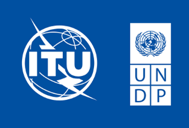 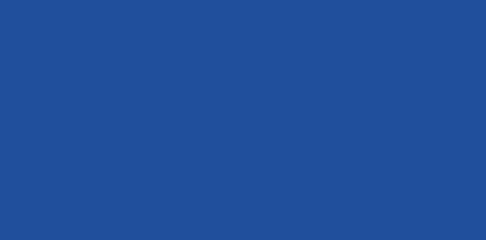 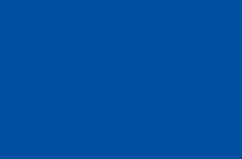 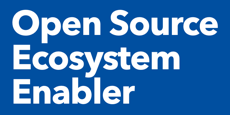 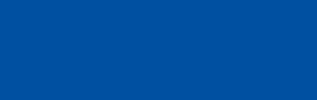 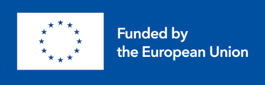 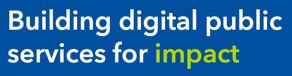 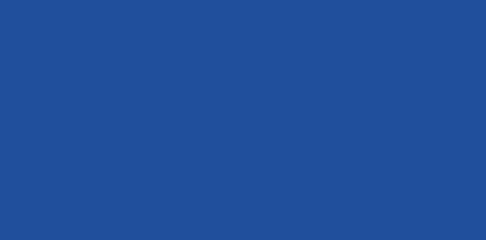 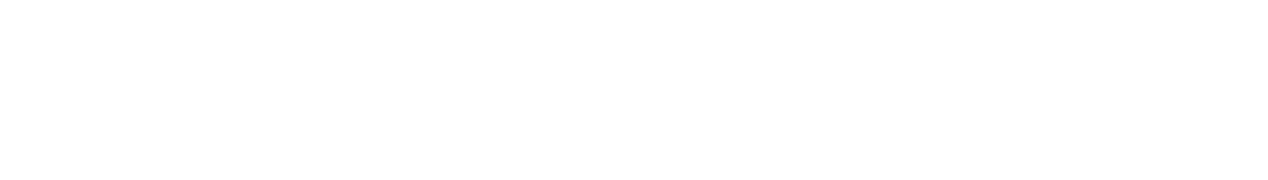 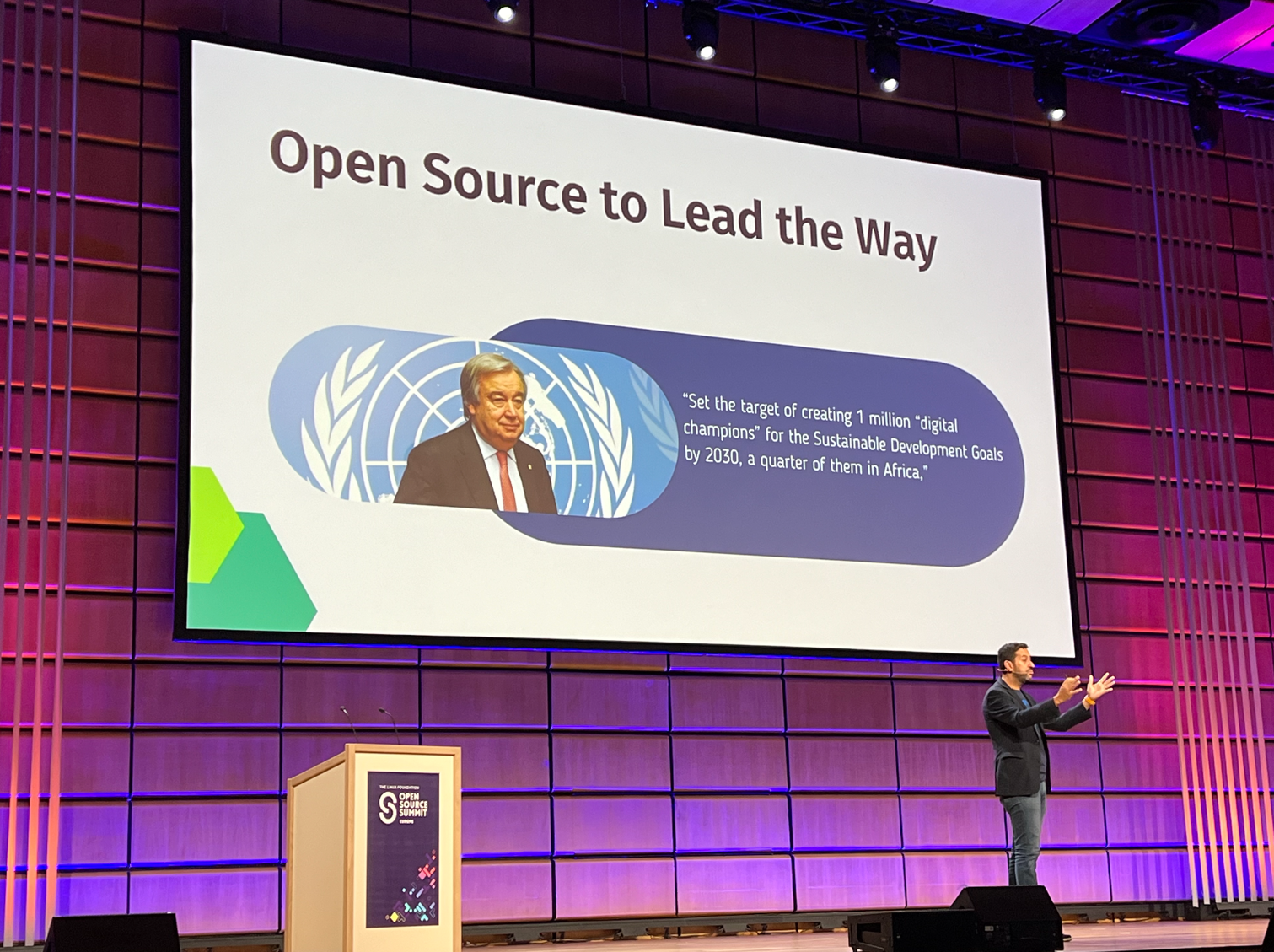 Courtesy of Omar Mohsine
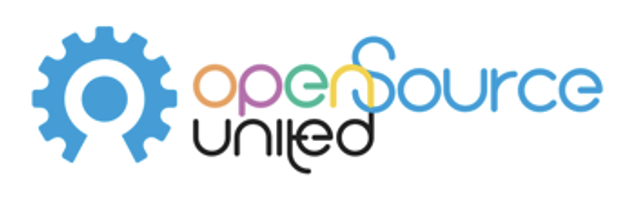 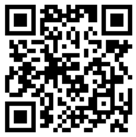 Online 5th Jan 2025…